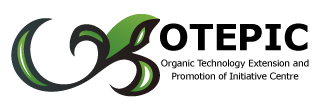 Lecture
Permaculture in Kenya
Join the real food revolution!
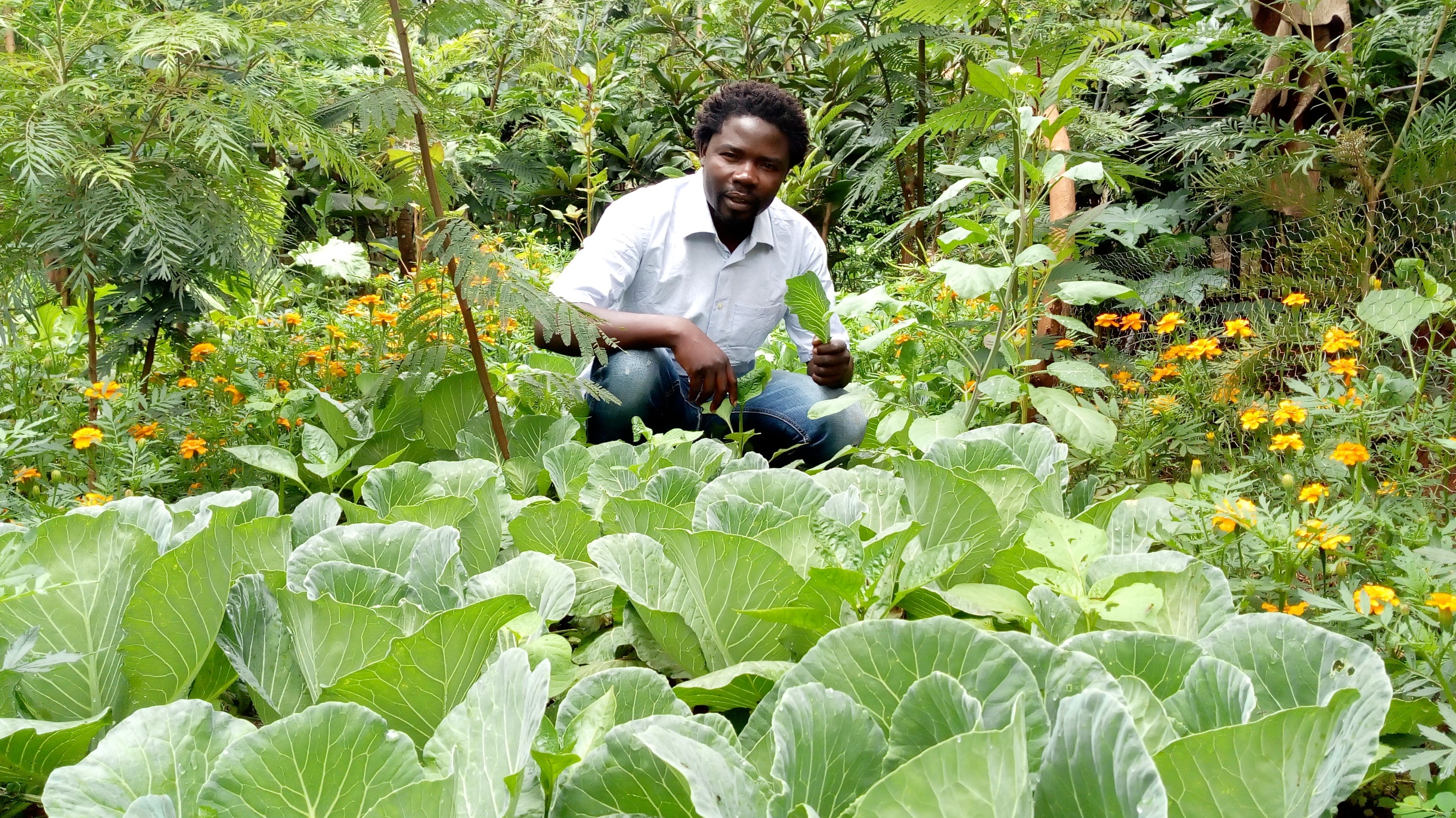 Philip Munyasia from Kenya presents in Europe his self-help project OTEPIC, founded in 2008.
Sustainable self-feeding in 4 gardens 
Caring 22 orphans, drinking water for 2,000 people
Education Seminar Center  
Future A peace village is being built
MO 15th of month, 2023 19 h
Event location
Street 5, 12345 City
Supporter
Organizer
Language: EN
Free entry
Donations are requested
Otepic.org
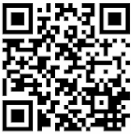 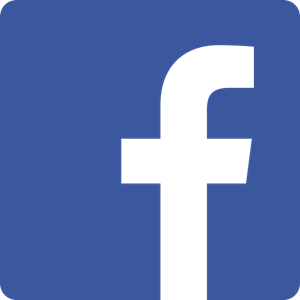 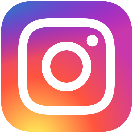 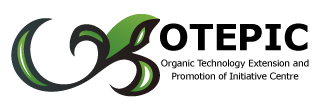 Lecture
Permaculture in Kenya
Join the real food revolution!
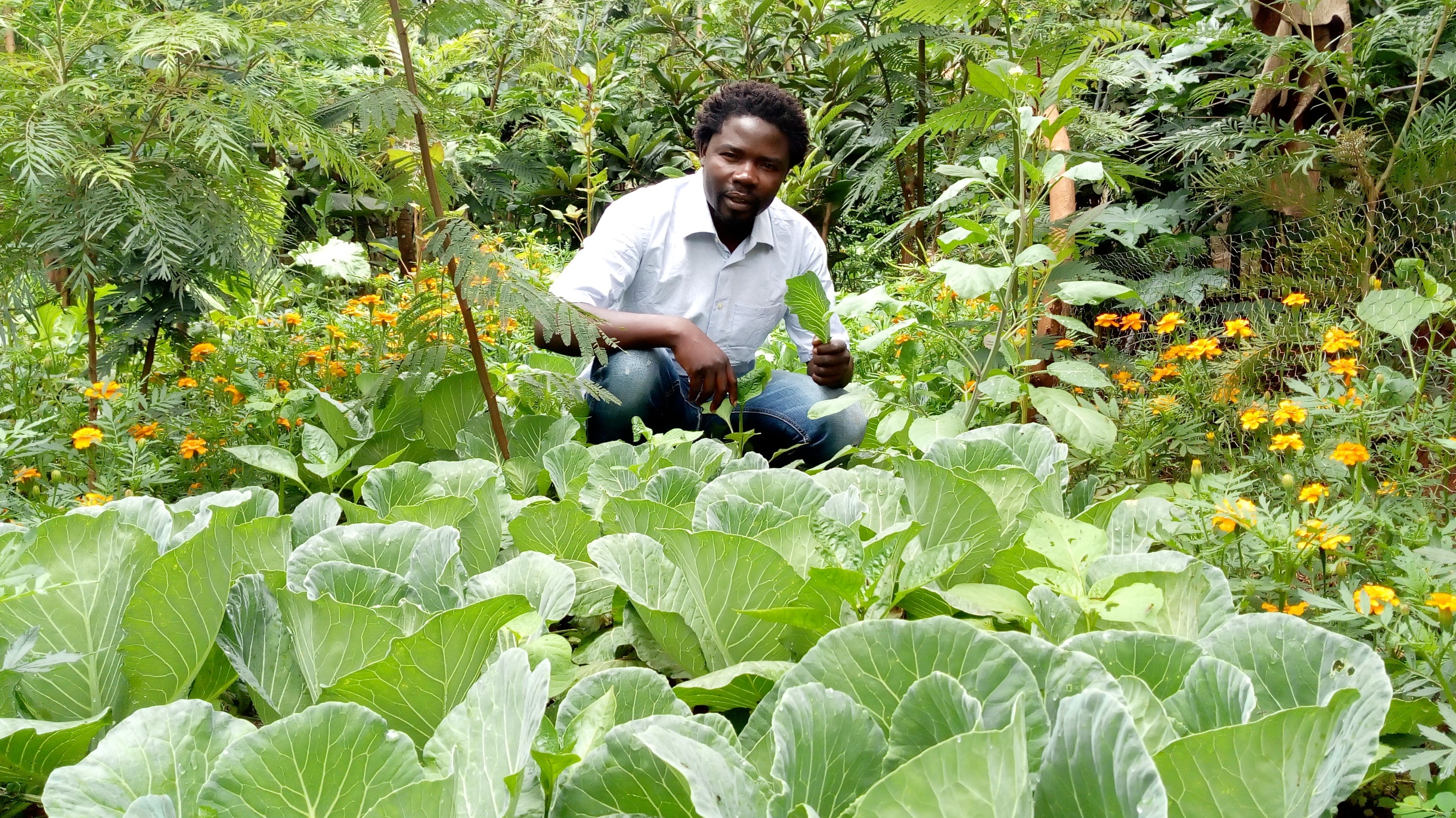 Philip Munyasia from Kenya presents in Europe his self-help project OTEPIC, founded in 2008.
Sustainable self-feeding in 4 gardens 
Caring 22 orphans, drinking water for 2,000 people 
Education Seminare center 
Future A peace village is being built
MO 15th of month, 2022 19 h
Event location
Street 5, 12345 City
Supporter
Organizer
Language: EN
Free entry
Donations are requested
Otepic.org
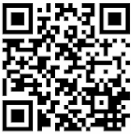 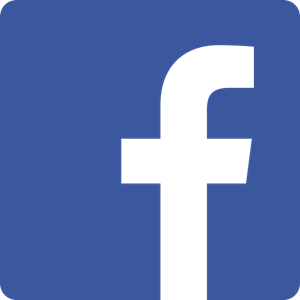 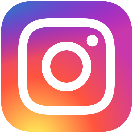